Developing Graduate Attributes Through The Sustainability Agenda And Problem-based Learning
Workshop Friday 30th November 2012
Keele Hub for Sustainability
Keele University
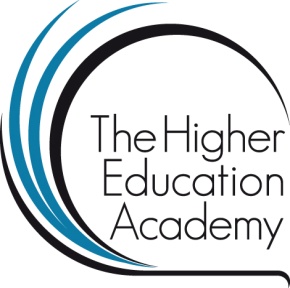 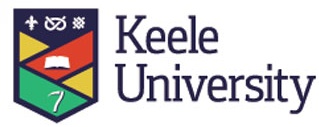 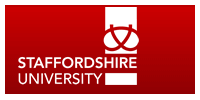 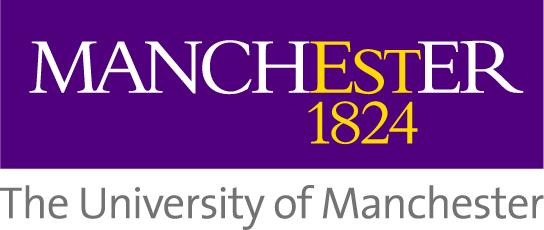 The Role Of Information Technology & Social Media In Hybrid Problem-based Learning
Sophie Bessant
Keele University
Outline Of Session...
Why is the use of information technology and social media important in the context of Hybrid-PBL?
How has ICT and social media been used and trialled during this project?
Presentation
Delivery
Communication and Collaboration
Facilitation

Any experiences to share or questions to   ask?
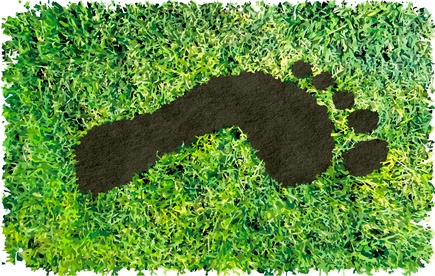 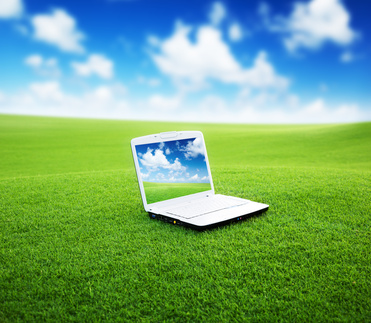 Why Is The Use Of Information Technology & Social Media Important In The Context Of Hybrid-pbl?
Links To Graduate Attributes
Flexible and Online Learning
Transformative Education and Lifelong Learning
21st Century Learning
Graduate attributes at Keele, Manchester and Staffordshire include:
“The flexibility to thrive in a rapidly changing and uncertain world”
“Information literacy: locate, evaluate and synthesize data”
“The ability to communicate clearly and effectively”
“Be technologically, digitally and information literate”
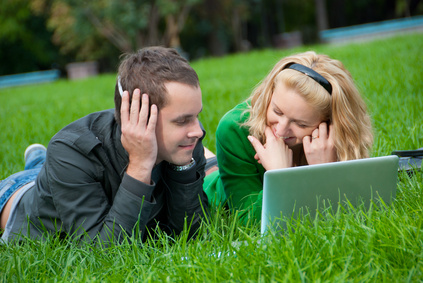 Essential for Up-Scaling Traditional PBL
Traditional PBL is resource and time intensive
‘Hybrid-PBL’ = Traditional PBL + some adaptations
Less timetabled face-to-face module/group meeting hours
Less face-to-face facilitator input with     individual groups
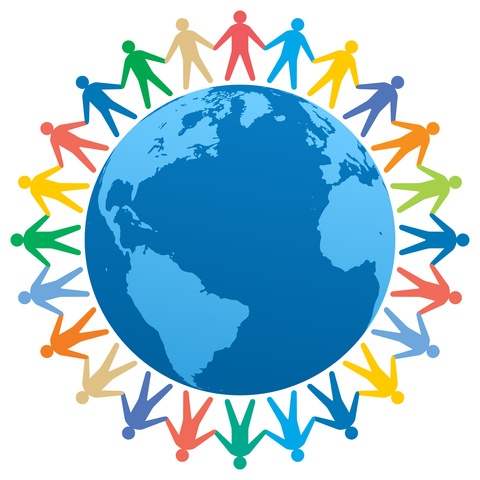 ICT and social media make PBL a more feasible and accessible mode of teaching for larger student cohorts...
How Has ICT And Social Media Been Used And Trialled During This Project?
1. Presentation Of PBL Materials Within The University Virtual Learning Environment
Most straightforward usage of ICT in PBL
PBL documents made available on VLE





Well designed, well explained,          user-friendly, logically sequenced VLE
Folders for each scenario, task or week
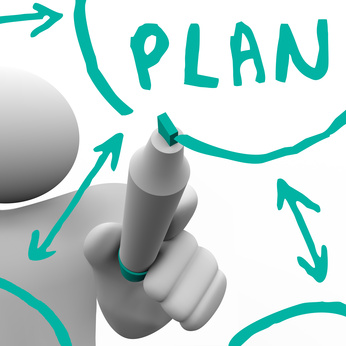 PBL/module handbooks, assessment info, reading lists, PBL scenario details, case studies, model answers, articles, videos, weblinks, documentaries, reports...
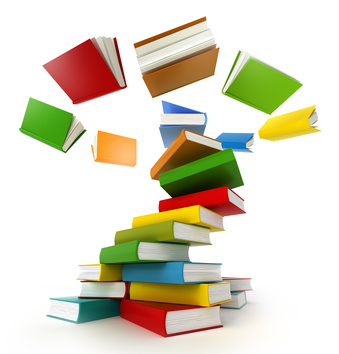 2. Virtual Delivery Of Module Content
During traditional PBL, module content is not ‘delivered’ in the same way as in lectures
What if students don’t learn everything they need to know?
PBL emphasises skills not just content
There may be times when certain levels of content knowledge are vital, e.g. examinations
One approach...
VIRTUAL CONTENT DELIVERY
THE IDEA
Some traditional module content is delivered online, as well as carrying out PBL work in class
Students learn core background topics and concepts online before or after PBL classes
Brings students from different disciplinary backgrounds to a more level playing field
PowerPoint Slides
Screencasts
Podcasts
Issues For Consideration When Using Virtual Content Delivery In Hybrid-pbl
Giving too much information away
Time required to develop virtual resources
Length of podcasts and screencasts
Ensuring that students are watching/listening to podcasts/screencasts as instructed
Keeping materials engaging
“The information is clear and useful. I can download the podcast anytime and listen to it wherever I want”.
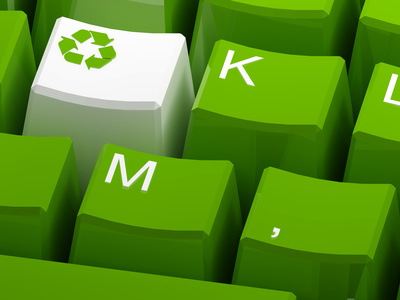 “Listening to the podcasts was very convenient as you could do so in your own time. I found them a useful way of receiving a good overview of a topic that then allowed you to do your own personal research afterwards when you found an aspect interesting”.
3. Online Student Communication And Collaboration
How do we foster productive group working environments between PBL groups who have less time, space and privacy to meet each week?
 One Approach... 
ONLINE STUDENT COMMUNICATION & COLLABORATION
  Different approach at each university
  Students communicate, share ideas/research and work together on PBL tasks/coursework online
FUNCTIONS OF ONLINE GROUP WORKING
  Student Communication - chatting, sharing ideas, posting research, arranging face-to-face meetings, discussing assessments, sharing websites and videos
  Student Collaboration - producing pieces of assessed and formative group work together online, e.g. using a wiki, through file sharing
TYPES OF ONLINE GROUP WORKING
   Synchronous
   Asynchronous
Types Of Online Group Working
Synchronous  Tools
Asynchronous Tools
All members online and communicating at the same time
Video, voice and text messages
Instant messaging or ‘chat’, e.g. Skype, Facebook, msn, VLE
Group video calling, e.g. Skype
Web conferencing/webinars using Elluminate Live!, Gotomeeting
----------------------------------------------------
Pro: immediate nature useful for quick decision making & clarification
Con: coordinating members to meet, technical issues
Members do not all have to be online at the same time
Members leave messages that others pick up and respond to
Discussion boards/forums/threads, e.g. VLE, Facebook groups
Group email, Google docs and wikis
----------------------------------------------------
Pro: well suited for gathering information, research and opinions, allows members to contribute when convenient & research responses
Con: slower pace means more time to reach conclusions
Different online tools used at different universities
Some Key Findings
A Mixture of Synchronous and Asynchronous Tools - works well for many groups, different tools for different functions
The Power of Facebook – preference for tools otherwise used for social networking, e.g. Facebook, Skype, email, Whatsapp







The Value of Face-to-Face Time – proven success of online tools, however many still express wish for more f-2-f group meetings

How can we facilitate the arrangement of face-to-face student group meetings when there is not a time slot formally scheduled?
“All of our group meetings, group works and group documents are planned and shared by Facebook. It is convenient and updated easily every day.”

“People are always on Facebook so it was fast to communicate. It helped the group to keep in contact regularly and research was posted on the page so there was effective communication between ideas”.
“Blackboard proved to be more difficult for communicating, so my group switched to Facebook. Once we used Facebook we all found communicating quick and effective”.

“The functions are rigid and limited compared to other online platforms”.
4. Online Facilitation
Staff and student interaction
Traditional role of facilitator:
facilitating group process and PBL learning environment; 
monitoring, evaluating and steering student discussions; 
providing guidance and case study data; 
helping to resolve group conflicts; 
providing group support and answering questions.
When group-facilitator contact time is more limited, how do facilitators go about providing support to groups?

One approach... ONLINE FACILITATION
PBL facilitator is part of online PBL-group discussion space
Performs all the same functions but online
The Online Facilitation Approach
VLE FACILITATION
Keele module, ca. 40 students, 7 groups
Online discussion forum
Set minimum amount of words/entries per week
VLE not a daily online habit
Interaction more coerced than fluid
Harder to actively manage PBL groups
The following year students were given the option of using VLE or Facebook discussion groups...
FACEBOOK FACILITATION
Same module set-up
Facilitator member of group
No need for becoming ‘friends’
Oversees all group communication, easy interaction, regular contact
Identify groups needing support
Students said they liked being ‘watched over’, it was a ‘safe environment’, the level of facilitation was ‘just right’
Students use Facebook daily for social networking
One facilitator can effectively manage several groups
“I liked the way we could easily communicate with the facilitator via Facebook as this meant we got quick and effective replies to any questions we had.”
Issues To Consider With Facebook Facilitation
Students Social Space 
Private social space/privacy issues
Facilitator vs. module leader relationship
Still preferred over VLE
Staff Social Space 
Privacy settings
Being ‘friends’ with students
Reporting Problems 
Confidential problems – official university correspondence
Online helpdesk for generic questions
Distracting Students 
Encouraged more online group interaction, many more entries on Facebook than VLE
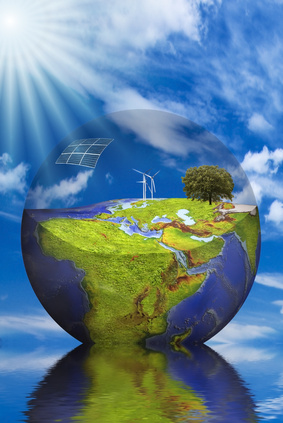 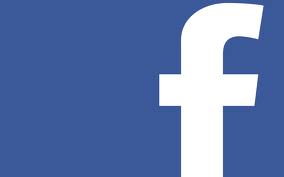 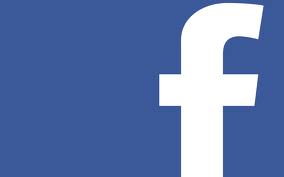 Summary...
Online technologies and social media used to make traditional PBL less resource and time intensive 
Develop graduate attributes
Allowing us to make the most of face-to-face time
Online:
Presentation
Delivery
Communication and Collaboration
Facilitation
Working out which methods work best, really positive results, well received by students